Prokaryotes and Viruses
Diversity of Life:Prokayotes
Review: Pro. vs. Eu. 
	Prokaryotic:
		- “no” nucleus = nucleoid – simple, circular genome + plasmids
		- unicellular
	Eukaryotic:
		- “true” nucleus
		- unicellular and multicellular
Structure
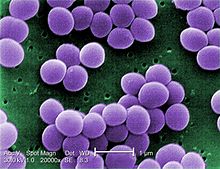 Shape:
     coccus/cocci - round
     baccillus/bacilli - rod
     spirillum - helix 

Colony Types:
Strepto = chains
Staphylo = cluster
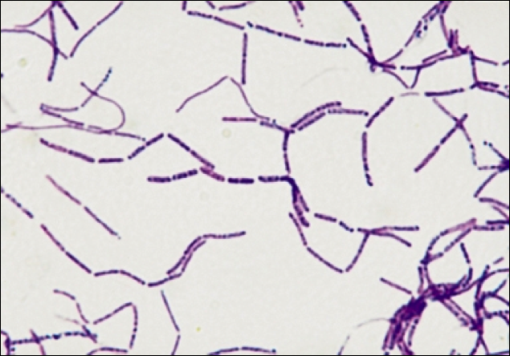 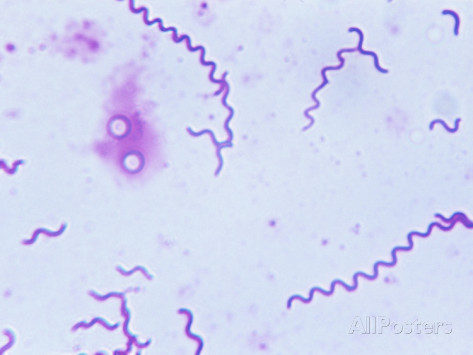 Structure of Prokaryotes
Shapes 			and 			Colonies
1. Strepto = chains
- strep = stripe
Cocci
Bacilli
Ex: Streptococus
Spirillum
 - spirochetes
2. Staphylo - cluster
Ex: Staphylococcus
Cell Wall Composition
Bacteria Wall Structure:		Archae Wall Structure:
  Gram Positive			Plates of Proteins
  Gram Negative
  Flagella
Wall Structure of Bacteria:Gram Positive Vs. Gram Negative
Composition of Wall = Peptidoglycan +/- Outer Membrane
Peptidoglycan:
Polymers of modified sugar
Cross linked by short polypeptides (proteins)
Outer Membrane: Determines if cell is Gram + or Gram -
How: Use of “Gram Stain” – series of dyes and stains applied to bacteria
Binds to Peptidoglycan – used for identifying bacteria
Gram +
Gram -
= more peptidoglycan = much stain
Positive
= less peptidoglycan = little stain
Negative
Cross-Section of Gram Positive Wall
Peptidoglycan
Plasma Membrane
Cross-Section of Gram Negative Wall
Outer Membrane
Peptidoglycan
Plasma Membrane
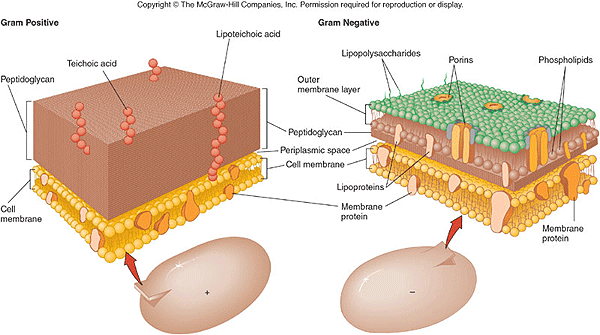 Negative vs. Positive:Importance of Classification
Gram Negative Wall
Trouble for the Infected
1. Outer Membrane Contains Lipopolysaccharides
		- Can be toxic!
2. Outer Membrane “hides” bacteria from host’s immune system
3. Outer Membrane gives extra resistance to Antibiotics 
	– impedes transport of antibiotic into the cell

RESULT: Identify Bacteria to determine treatment.
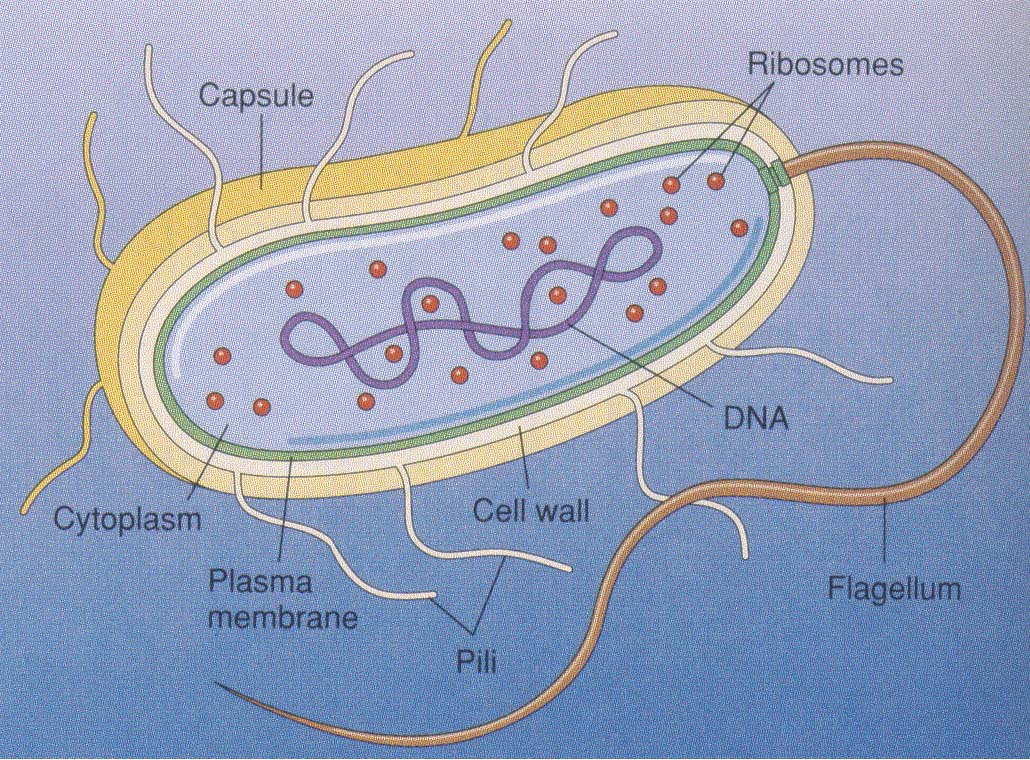 Bacterial Flagellum
Classification of Prokaryotes:Based on Signature Sequences of rRNA and Nucleic Acids
Archaea: the ancient extremists – usually live in harsh environments
Archae
Methanogens    
- methane producers
 live in anaerobic environments
 use H2 to convert CO2 to CH4 = methane gas
Location: 
 swamps     
 guts of animals (cows – symbionts – help digest large quantities of cellulose)
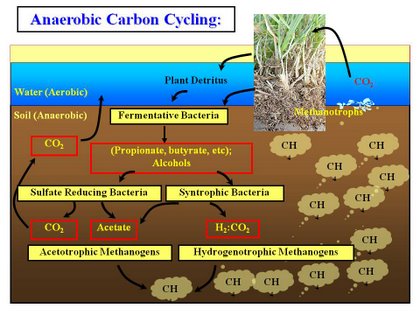 Archae
Extreme Halophiles
salt lovers
Live in very saline conditions – up to ten times more than sea water
Form a purple-red scum 
– due to bacteriorhodopsin (photosynthetic)
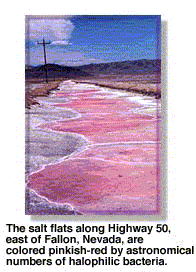 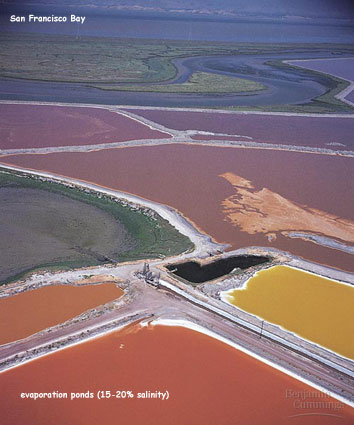 Archae
Extreme Thermophiles
heat lovers
Live in very warm environments (60o – 80o Celsius)
Ex. Hot springs or Undersea Hydrothermal vents (105o C)
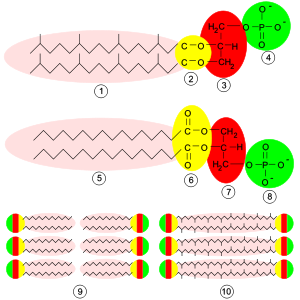 Normal                     Thermophilic
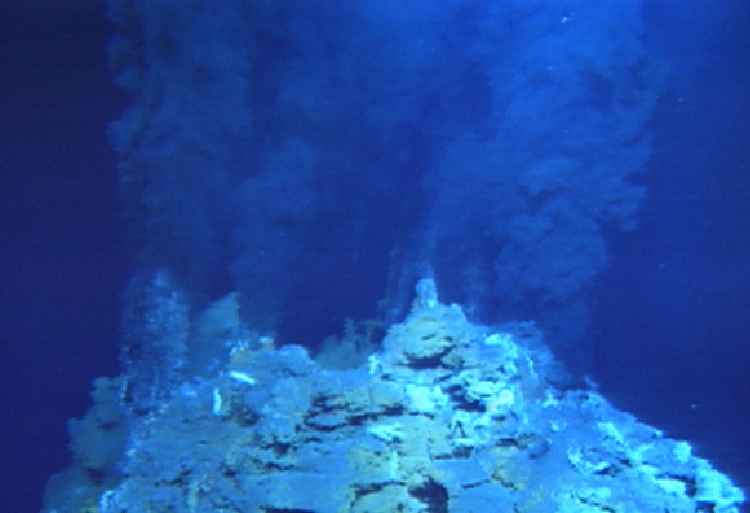 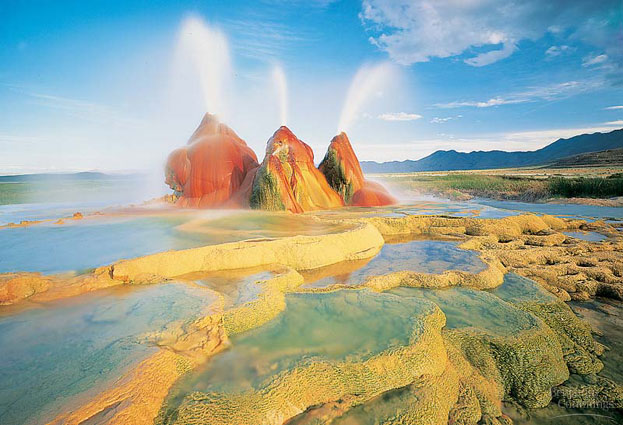 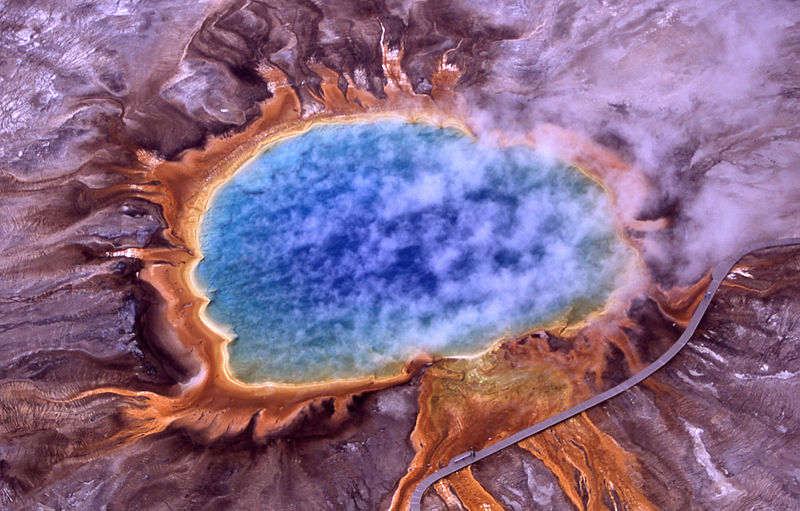 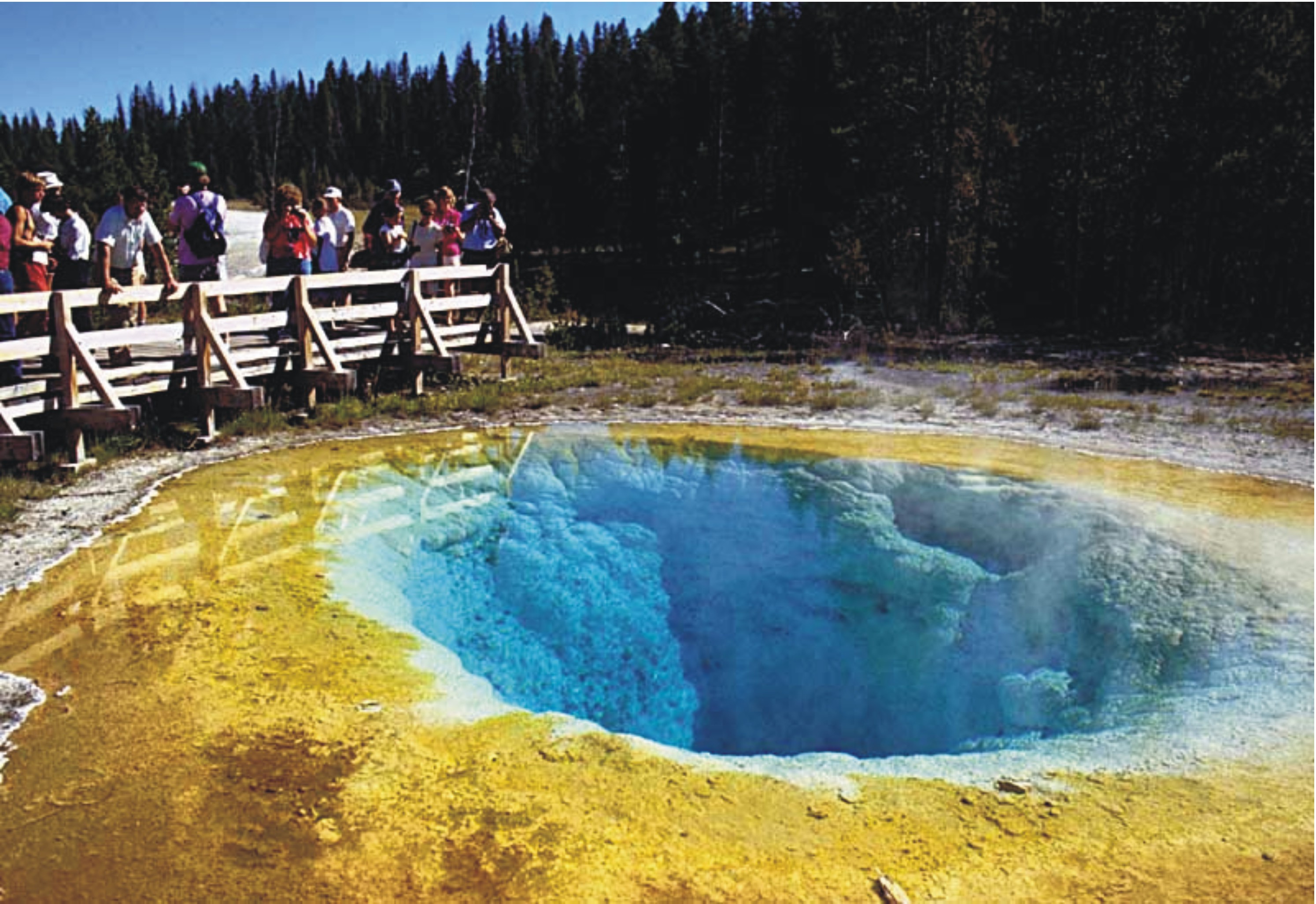 Bacteria: most common type of prokaryote

Types: 
	Oodles  – classification based on structure and metabolism
Ecological Roles of Prokaryotes
Saprobes = decomposers
Parasites = absorb nutrients from body fluids of living hosts
Nitrogen Metabolism = Nitrogen Fixation
	- key to nitrogen cycle
 	- fix atmospheric nitrogen (N2) into ammonia (NH3) for uptake by plants
Denitrification
	converting NH3, NO2- or NO3- to N2
Ecological Roles of Prokaryotes
Producers: photosynthetic bacteria – cyanobacteria  blue green algae
Mutualism: Methanogens: guts of cows
	 Root nodules of Legumes for nitrogen fixation
Prokaryotes in Research and Technology
Food: cheese and yogurt
Bioremediation: using a living organism to clean the environment
Ex: decompose sewage, breakdown radioactive waste and oil spills
Industry: ore refining 
Ex: remove copper from copper sulfides, extract gold from ore
Genetic Engineering:
Ex: produce vitamins, antibiotics, hormones, gene cloning
Viruses
Common Characteristics:
Tiny
Protein Shell (Capsid)
Nucleic Acid Core (RNA or DNA)
Optional Upgrades- External Membranous Envelope - Results due to mode of infection
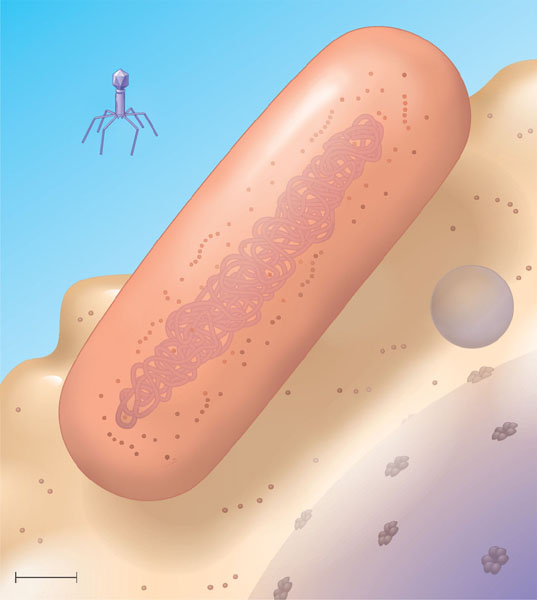 Virus
Bacterium
Animalcell
Animal cell nucleus
0.25 m
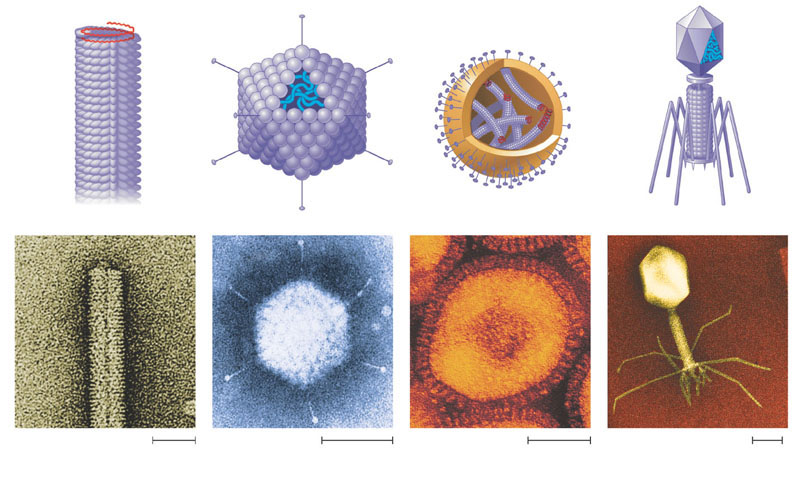 Capsomereof capsid
Membranousenvelope
RNA
Capsomere
DNA
Head
Capsid
Tail sheath
DNA
RNA
Tail fiber
Glycoprotein
Glycoprotein
80  225 nm
18  250 mm
80–200 nm (diameter)
70–90 nm (diameter)
50 nm
20 nm
50 nm
50 nm
(d) Bacteriophage T4
(a) Tobacco mosaic virus
(b) Adenoviruses
(c) Influenza viruses
Viral Infection Patterns
Lytic Cycle
Lysogenic Cycle
Viral Envelopes
Lytic Cycle
Virus attaches to host.
Virus injects DNA into host.
Viral DNA directs host cell to copy viral DNA and make components for protein shell.
Viral parts assemble until the host cell lyses (splits open) releasing new viruses.
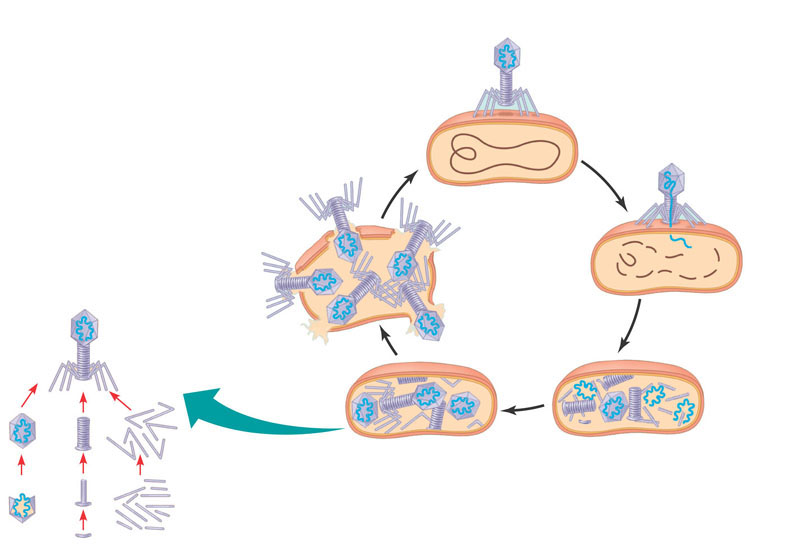 Attachment. The T4 phage usesits tail fibers to bind to specificreceptor sites on the outer surface of an E. coli cell.
Entry of phage DNA and degradation of host DNA.The sheath of the tail contracts,injecting the phage DNA intothe cell and leaving an emptycapsid outside. The cell’sDNA is hydrolyzed.
1
2
4
5
3
Release. The phage directs productionof an enzyme that damages the bacterialcell wall, allowing fluid to enter. The cellswells and finally bursts, releasing 100 to 200 phage particles.
Phage assembly
Synthesis of viral genomes and proteins. The phage DNAdirects production of phageproteins and copies of the phagegenome by host enzymes, usingcomponents within the cell.
Assembly. Three separate sets of proteinsself-assemble to form phage heads, tails,and tail fibers. The phage genome ispackaged inside the capsid as the head forms.
Head
Tail fibers
Tails
Lysogenic Cycle
Virus attaches to host and injects DNA.
Viral DNA integrates into the host DNA. 
Host reproduces normally while replicating the viral DNA at the same time. 
Something triggers the viral DNA to leave the host DNA triggering the lytic cycle.
Phage
DNA
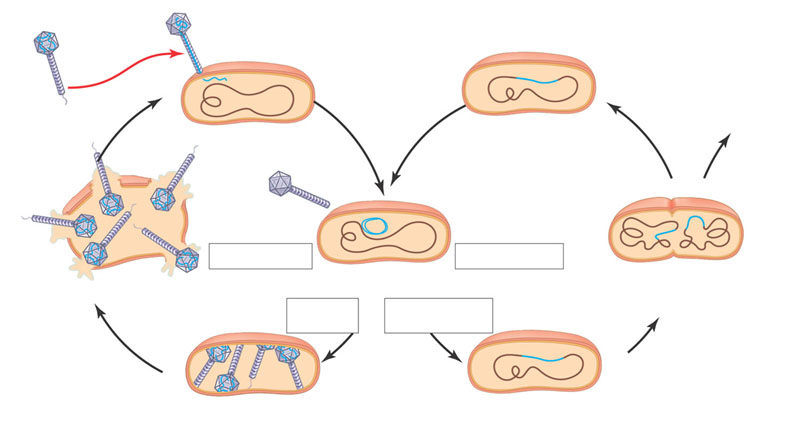 The phage attaches to a
host cell and injects its DNA.
Many cell divisions produce a large population of bacteria infected with the prophage.
Phage DNA
circularizes
Phage
Occasionally, a prophage exits the bacterial chromosome, 
initiating a lytic cycle.
Bacterial
chromosome
Lytic cycle
Lysogenic cycle
Certain factors
determine whether
The bacterium reproduces
normally, copying the prophage
and transmitting it to daughter cells.
The cell lyses, releasing phages.
Lytic cycle
is induced
Lysogenic cycle
is entered
Prophage
or
Phage DNA integrates into the bacterial chromosome,becoming a prophage.
New phage DNA and proteins are synthesized and assembled into phages.
Enveloped Viruses
Envelope is a phospholipid bilyer with surface glycoproteins that bind to specific proteins of the host’s cell membrane. 
If the binding proteins are not present then the virus cannot infect the cell. Thus, since different species have different surface proteins, viruses tend to be species specific unless two species share common surface proteins.
Enveloped Virus Cycle
Virus envelope binds to surface of host cell’s membrane.
Envelope fuses with the host’s membrane and dumps the protein capsid and nucleic acids into the cell.
Host cell makes copies of the viral genome, capsid proteins and glycoproteins.
Viral components assemble in the cell and exits by exocytosis picking up the envelope with the glycoproteins on the outside. 
Video
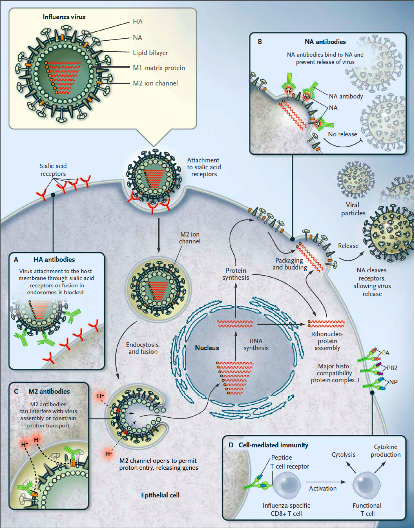 Viral Classification
Based on type of nucleic acids
DNA: double or single stranded
RNA: double or single stranded
Further classification is based on what the RNA does once infection occurs
May act as mRNA, a template for mRNA or a template for DNA
Last type manufactures an enzyme called REVERSE TRANSCRIPTASE and is called a RETROVIRUS - Ex: HIV - Human Immunodeficiency Virus - attacks white blood cells
ANTIBIOTICS treat BACTERIA. 
They DO NOT treat VIRUSES.

Measles
Ebola